Figure 3. The parallel cortical circuits for space versus features in the visual and auditory domains. Parallel visual ...
Cereb Cortex, Volume 23, Issue 10, October 2013, Pages 2269–2281, https://doi.org/10.1093/cercor/bht195
The content of this slide may be subject to copyright: please see the slide notes for details.
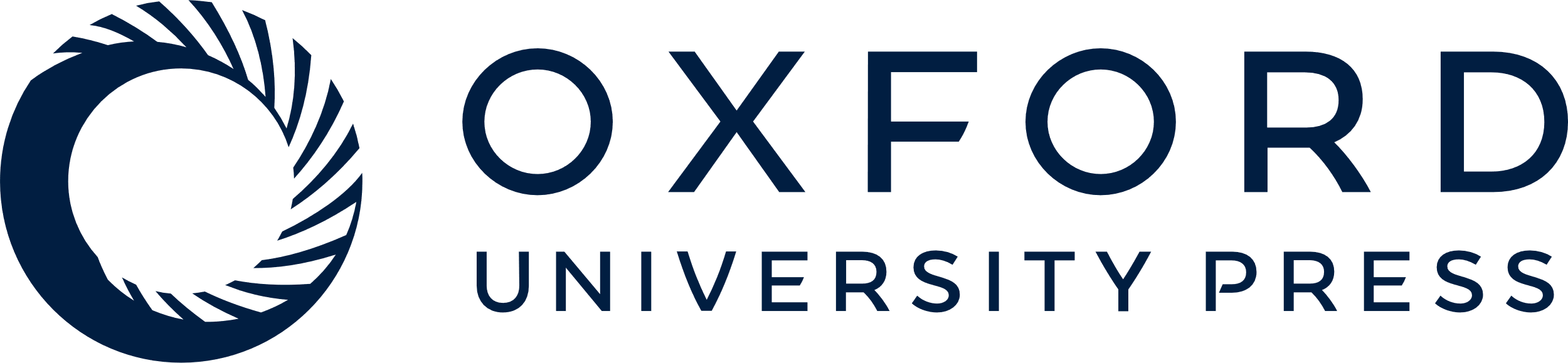 [Speaker Notes: Figure 3. The parallel cortical circuits for space versus features in the visual and auditory domains. Parallel visual pathways for the processing of visual space and visual features emerge from the primary visual cortex, area V1. These pathways remain in parallel as they project into the PFC. Similar parallel projections were observed for the auditory spatial and feature streams. The visuospatial circuit is shown in pink/red/yellow; the auditory spatial circuit in orange; the visual feature circuit is shown in green, and the auditory feature circuit is shown in blue. Figure from a Goldman-Rakic presentation for Yale undergraduates with the permission of P. Rakic. Note that projections from the PFC back to the sensory cortex are not illustrated in this figure, but likely play an important role in top-down regulation of attention and sensory processing.


Unless provided in the caption above, the following copyright applies to the content of this slide: © The Author 2013. Published by Oxford University Press.This is an Open Access article distributed under the terms of the Creative Commons Attribution Non-Commercial License (http://creativecommons.org/licenses/by-nc/3.0/), which permits non-commercial re-use, distribution, and reproduction in any medium, provided the original work is properly cited. For commercial re-use, please contact journals.permissions@oup.com]